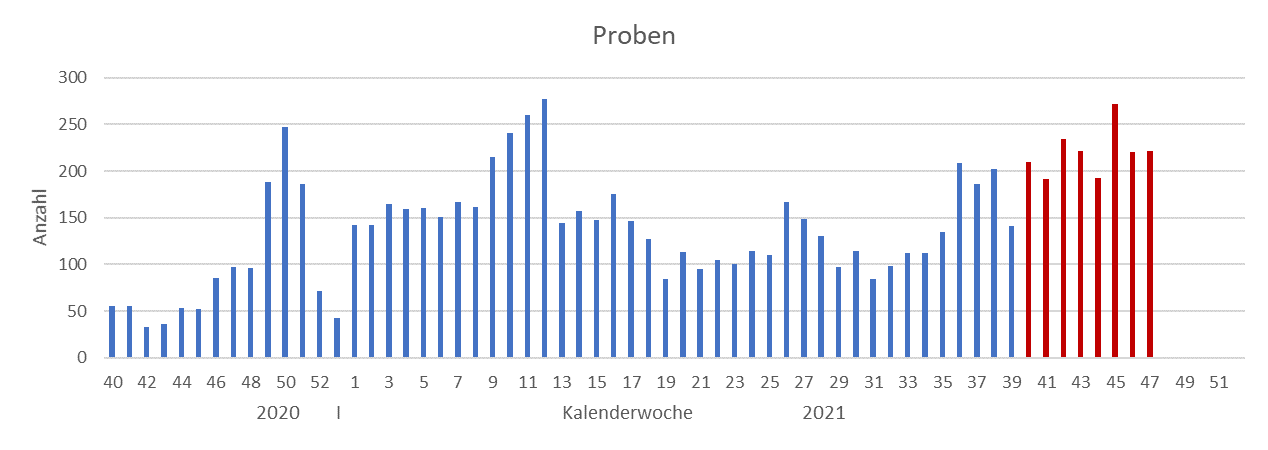 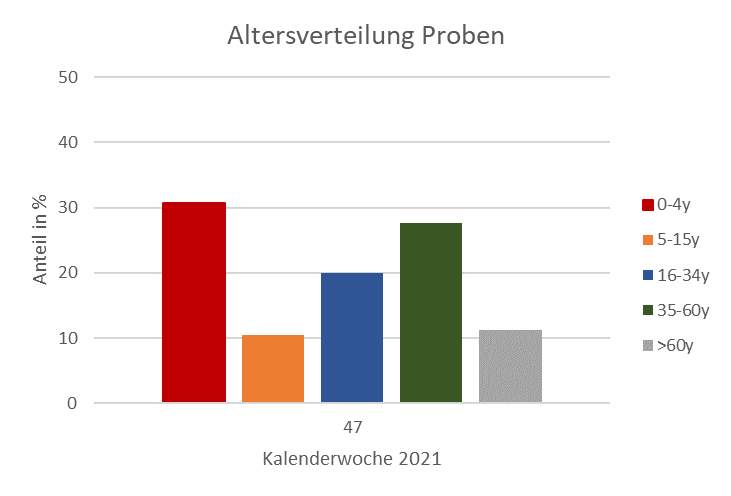 KW47
221 Einsendungen (+1)
59 Arztpraxen (-2) / 16 Bundesländer
65% Positivenrate
01.12.2021
1
Virologisches Sentinel AGI
KW 46: 12 positive, davon 50% geimpft (2-5 Monate nach 2. Impfung)
KW 47: 16 positive, davon 50% geimpft (2-6 Monate nach 2. Impfung)
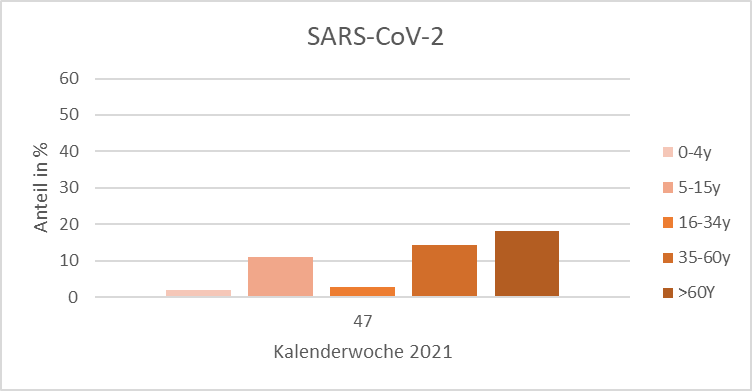 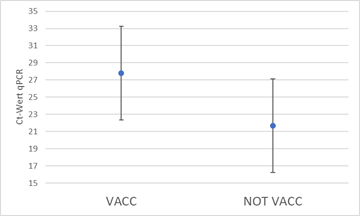 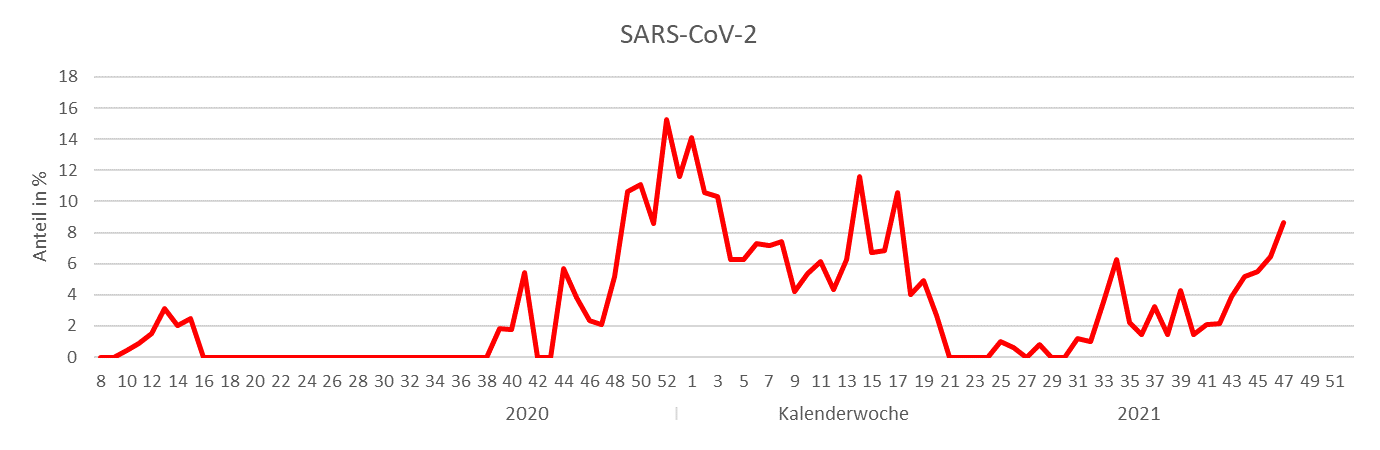 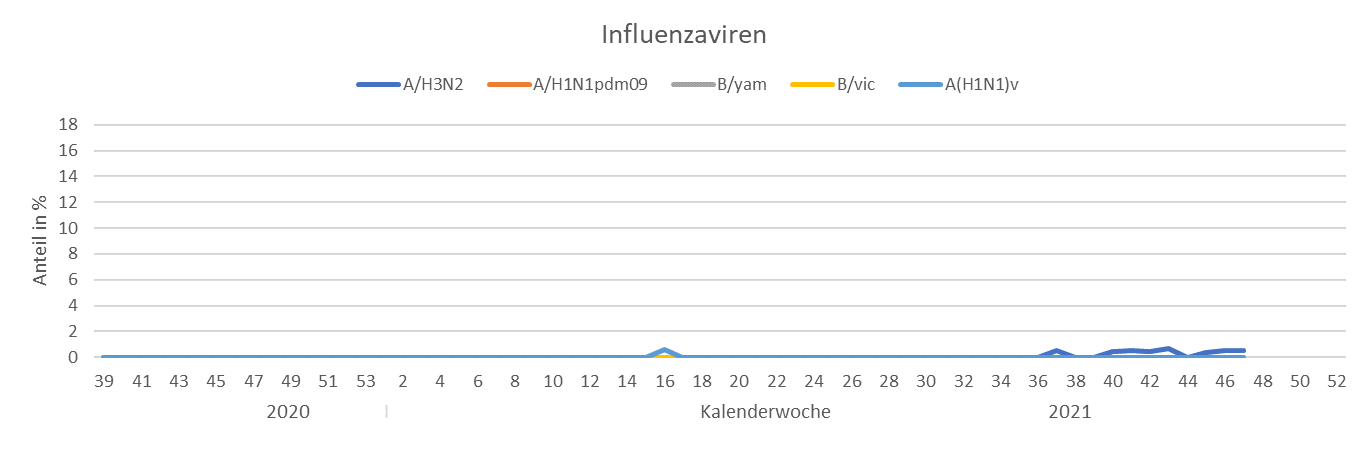 01.12.2021
Virologisches Sentinel AGI
2
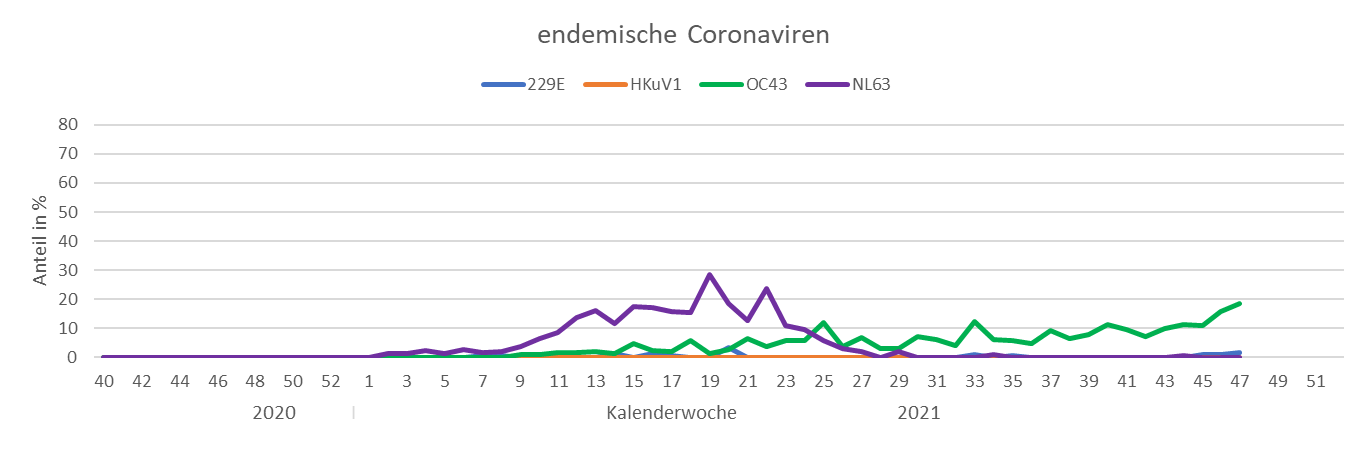 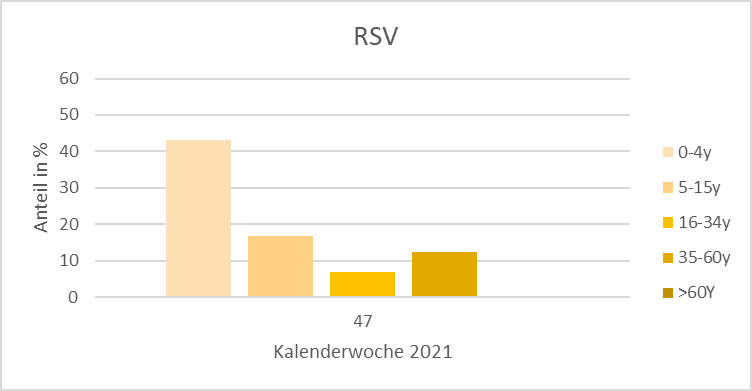 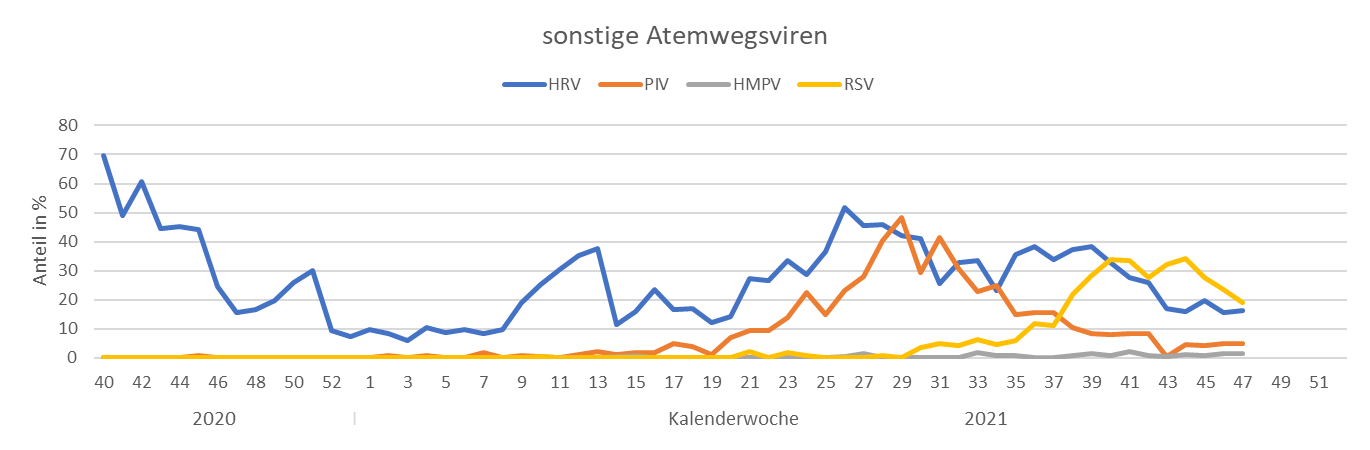 PIV-4 (-2,-3)
01.12.2021
Virologisches Sentinel AGI
3